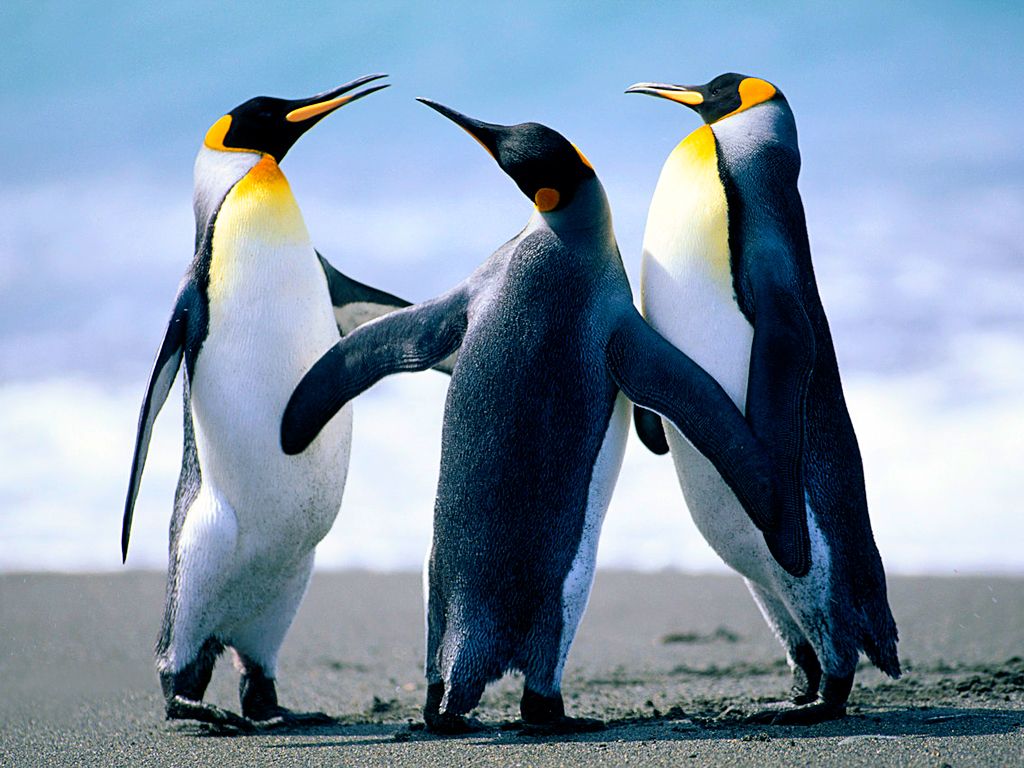 374 zoo LaboratoryAquatic Ecology
Amal Al muhanna
Lab (1)
2012
Topics to be covered:Study of  the following:a-Phytoplanktonb-Zooplakntonc-Benthos d-MacrophytesChemical Properties of Water:1) Free carbondioxide2) Alkalinity3) Dissolved oxygen(Modified Winklers method)
Introduction
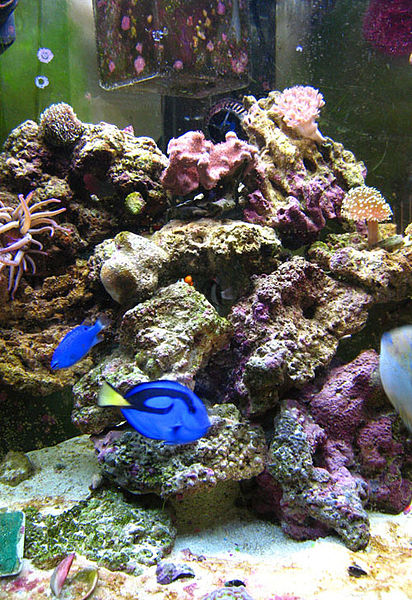 What is Aquatic Ecology? Aquatic ecology is a branch of the science of ecology which is concerned with the study of aquatic ecosystem. This field can be broken into two divisions: A) Freshwater ecology . B) Marine ecology.
Aquatic environment can be divided into: A)  Marine ecosystem :-  It is the largest of Earth's aquatic ecosystem.-  It covers two-thirds of the surface of the Earth . E.g .Shorelines, Coral Reefs, Open Ocean.
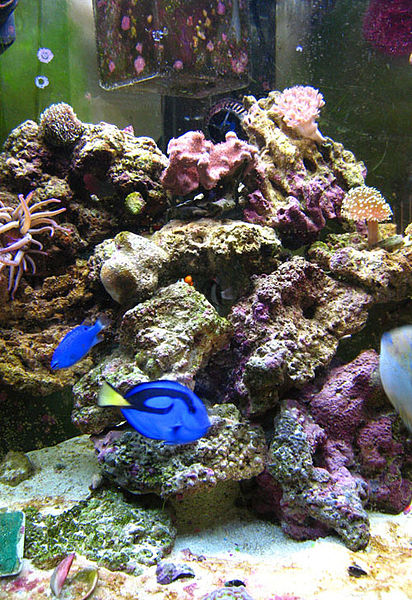 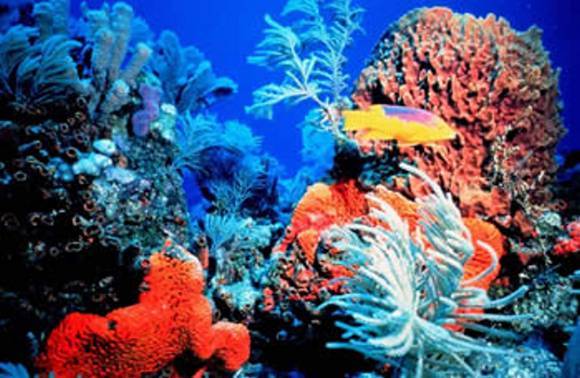 Aquatic environment can be divided into:  B) Freshwater ecosystem:      -  Characterized by having low concentration of   dissolved oxygen.  E.g. Ponds, Lakes, Rivers ,Streams.
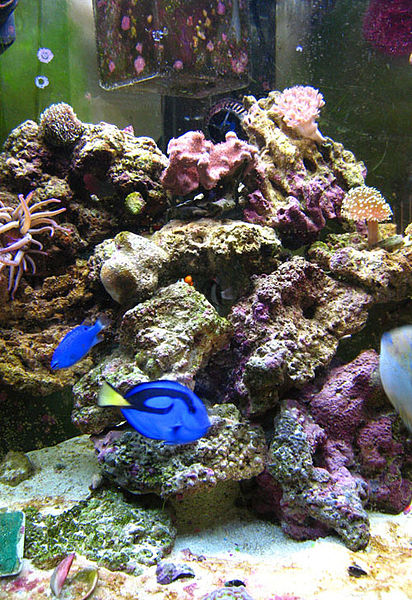 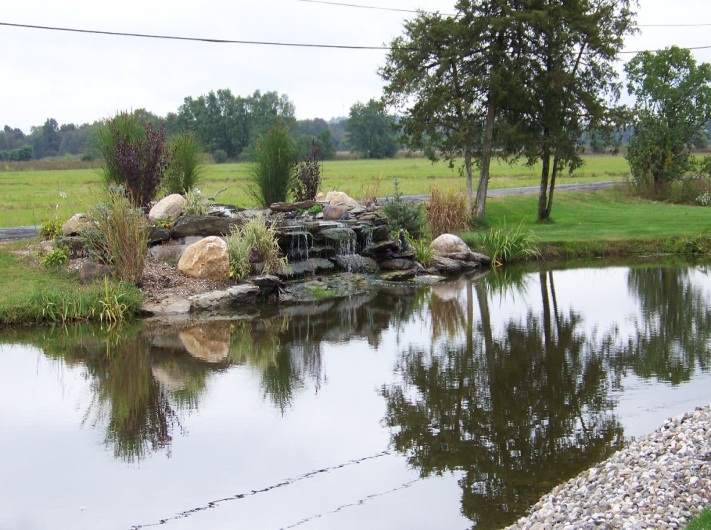 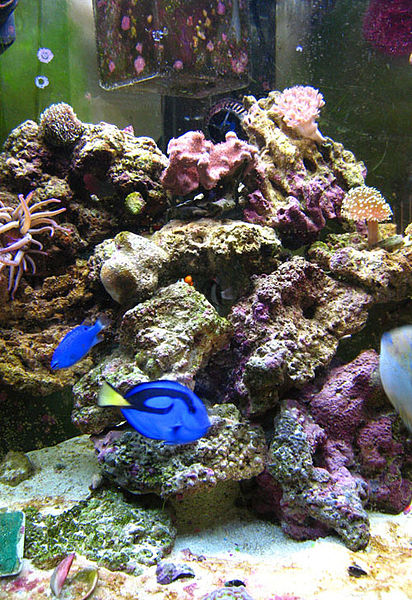 What are  the Organisms  found in    Aquatic environment?
b) Zooplankton
a) Phytoplankton
1- Plankton:
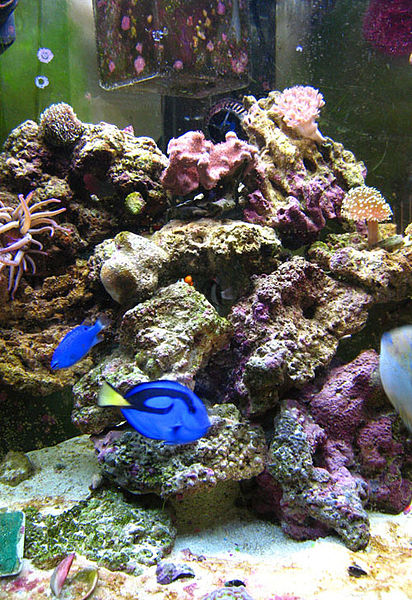 Plankton are any drifting organisms (animals, plants, archaea, or bacteria).


Inhabit in oceans, seas, or bodies of fresh water and detritus in water.
are tiny chlorophyll bearing microscopic organisms  consisting of algae that live near the water surface where there is sufficient light to support photosynthesis. 
e.g. diatoms
are microscopic free  swimming animal components of aquatic system.
e.g. jellyfish ,crustaceans, mollusca
a) Phytoplankton
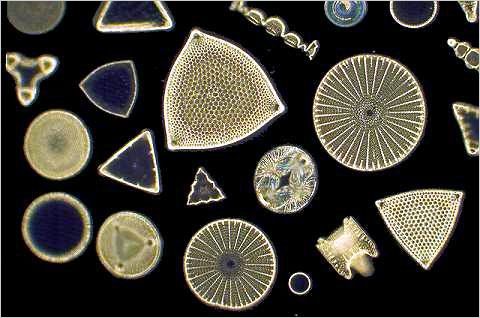 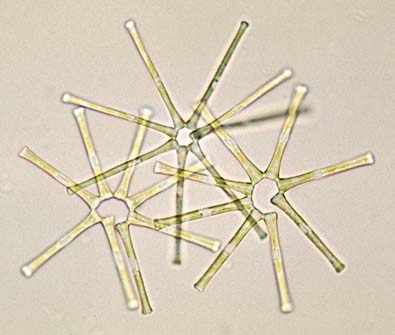 Diatoms
b) Zooplankton
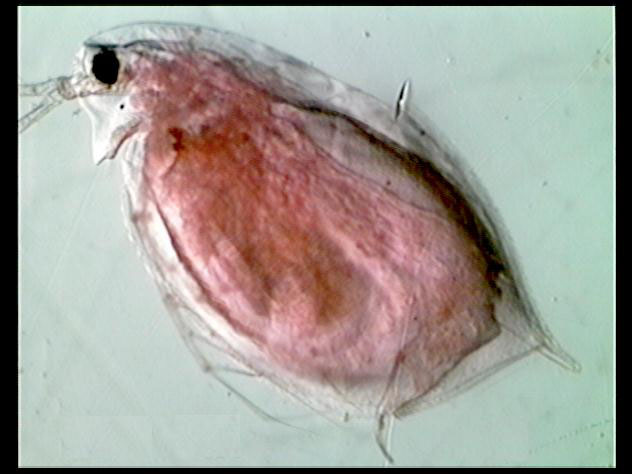 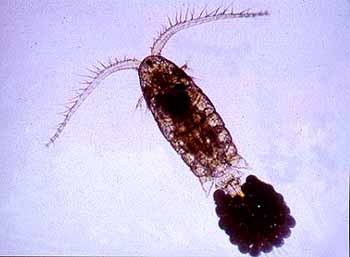 Copepod
Copepod
Daphnia pulex
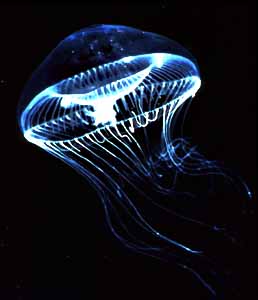 Jelly fish
The ocean’s food chain
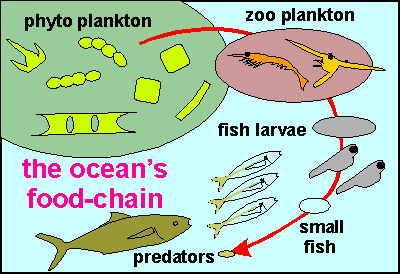 2- Macrophytes
Are the aquatic macroscopic plants that grows in or near water. 
Produce oxygen, and act as food for some fish and wildlife.
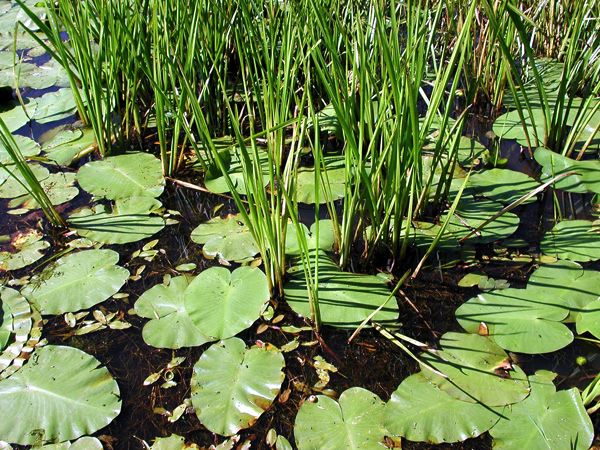 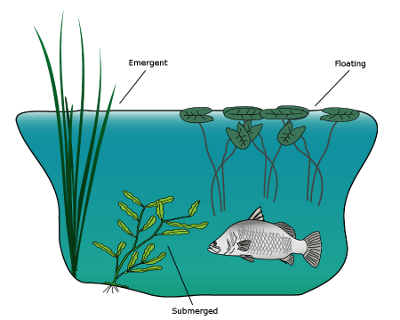 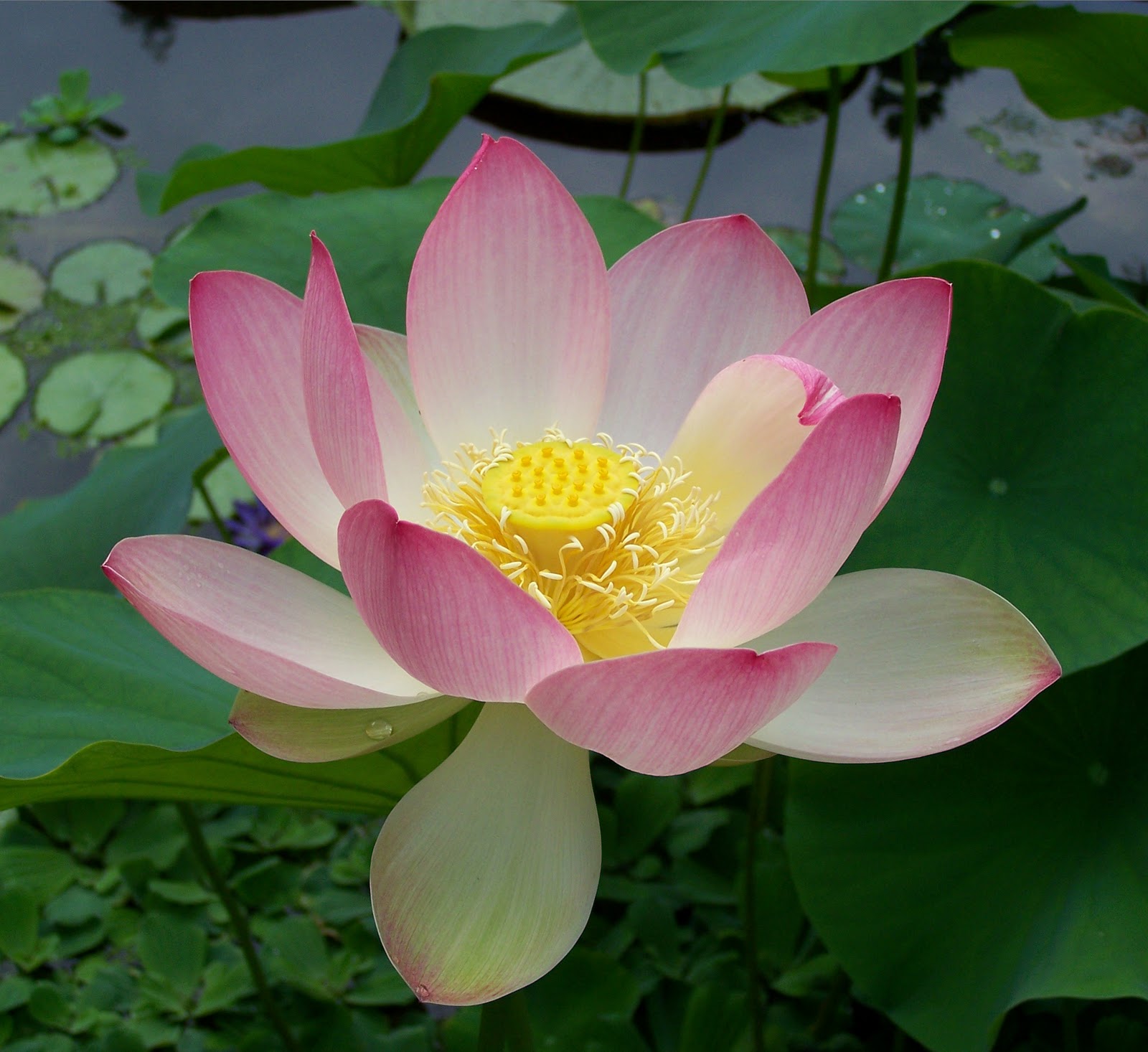 Macrophytes
3- Benthos
The term benthos denotes the whole  organisms dwelling at the bottom of the ocean or sea bed. Ex:- bivalves , echinoderms, sea anemone, corals, sponges, and larger crustacean such as crabs, lobster , ……etc..
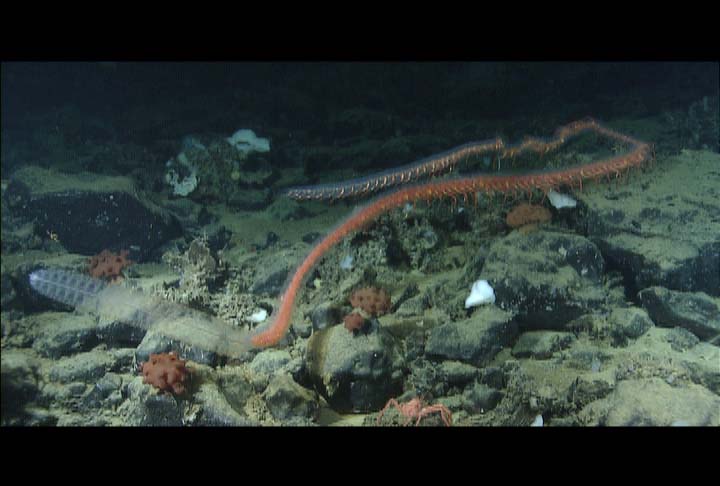 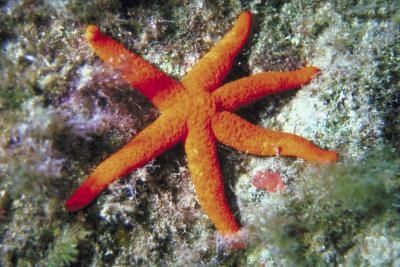 Examples
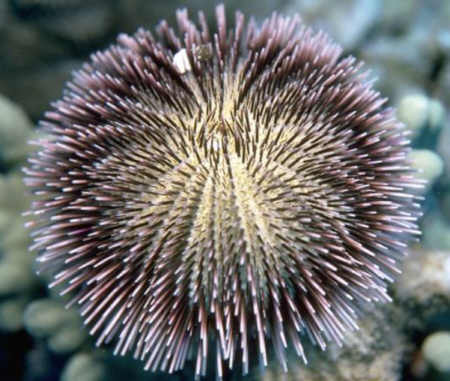 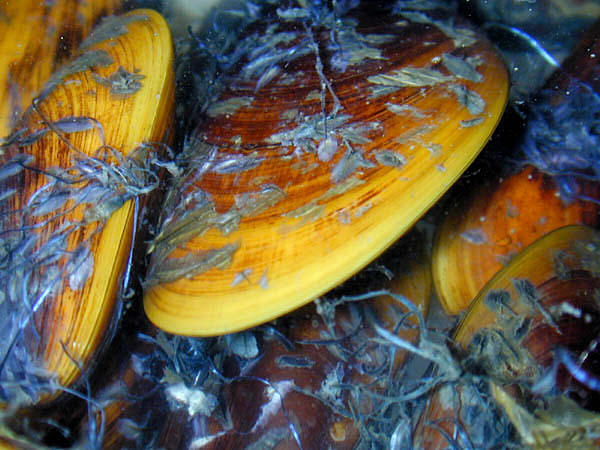 Echinoderm
Bivalves
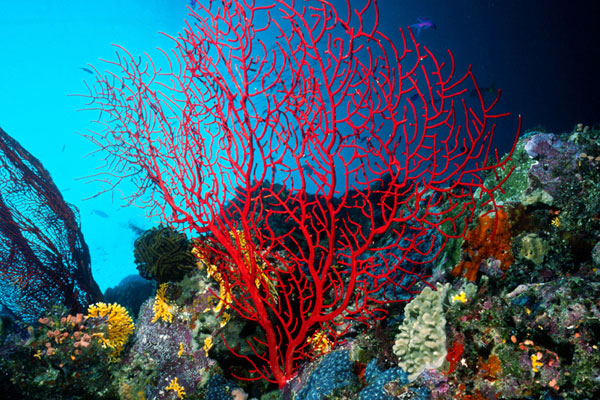 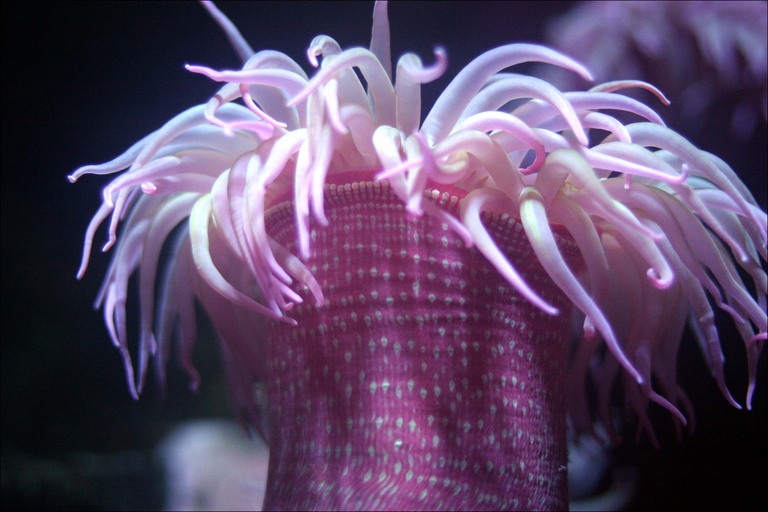 Sea anemone
Corals
Nektons
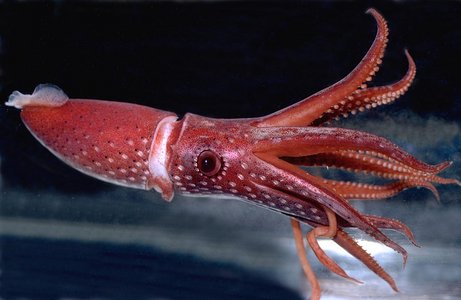 Nekton refers to the aggregate of actively swimming aquatic organisms (usually in oceans or lakes).
They able to move independently of water currents.
Oceanic nekton comprises animals largely from three classes:-
Vertebrates, these animals are supported by either bones or cartilage.
Mollusks are animals such as squid and scallops.
Crustaceans are animals such as lobester and crabs.
squid
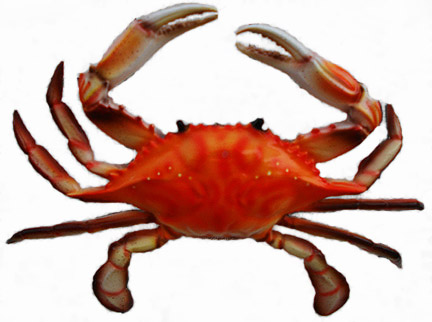 crab
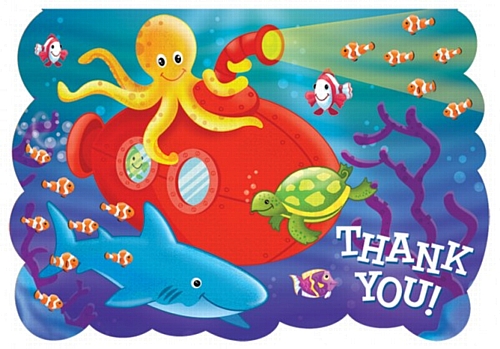